Арно БРЕТТ  
                                       Международный эксперт по кормлению животных и кормопроизводству

Кормление и продуктивность животных – ключи к успеху
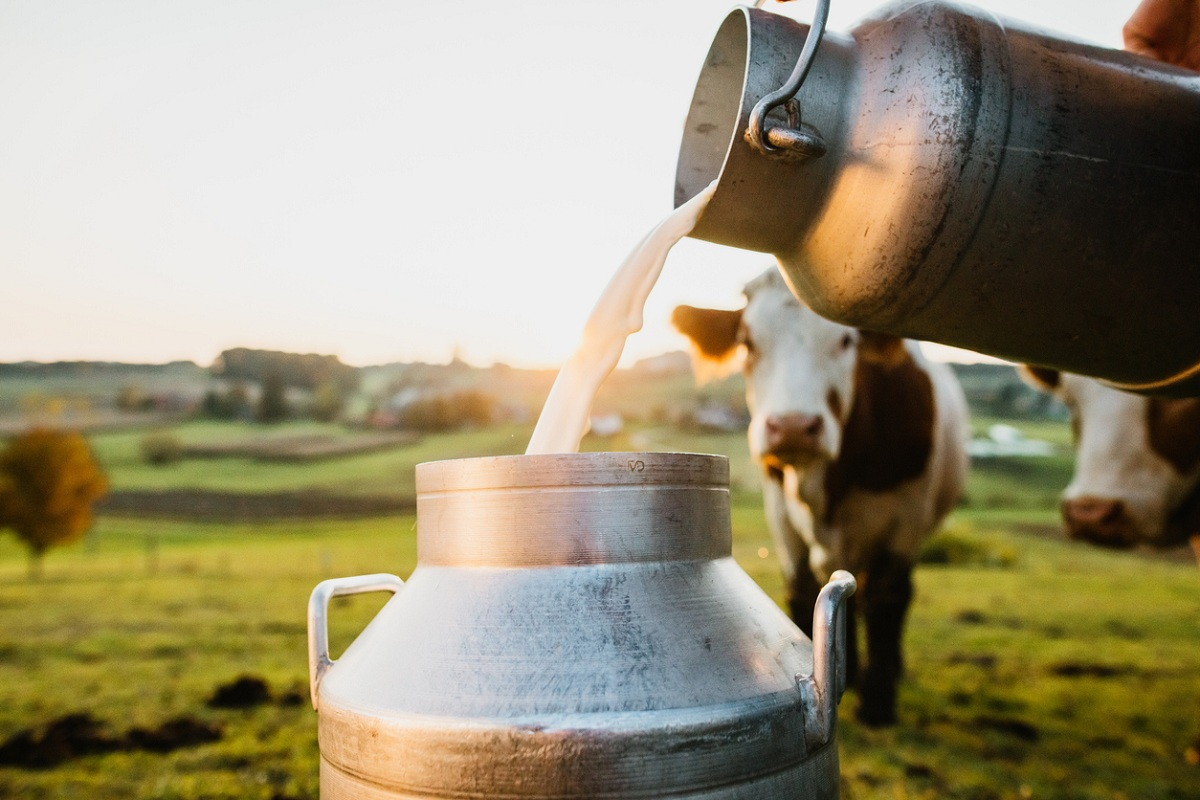 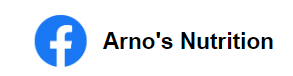 В кормлении животных существует столько рационов, сколько различных компонентов; но во всех случаях необходимо соблюдать принцип баланса между несколькими составляющими, а именно:

- Проглатывание (пропускание в желудок)
- Фиброзность
- Белок
- Энергия
- Минералы, микроэлементы и витамины
		
- Вода
- Проглатывание = количество корма, которое животное может проглотить.


дойная корова, дающая 30 кг молока, съест
порядка 25 кг сухого вещества
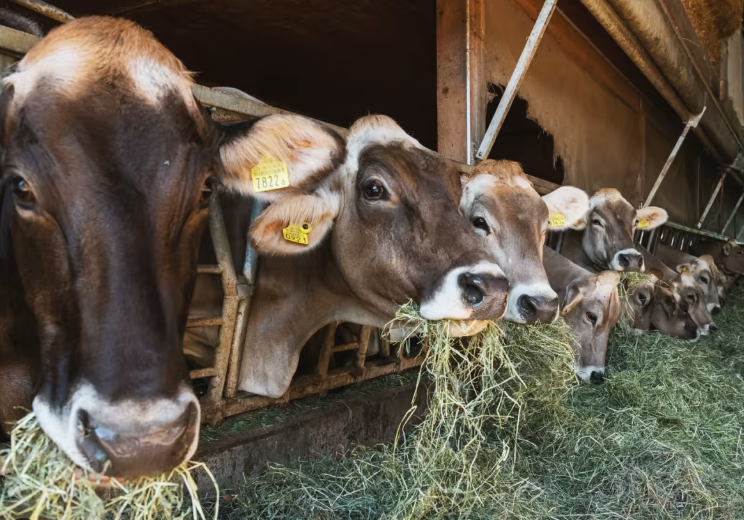 - Фиброзность рациона, помним, что корова - это жвачное животное и поэтому ей необходимо достаточное 	количество клетчатки, чтобы вызвать 	жевание (в среднем 8 часов в день)
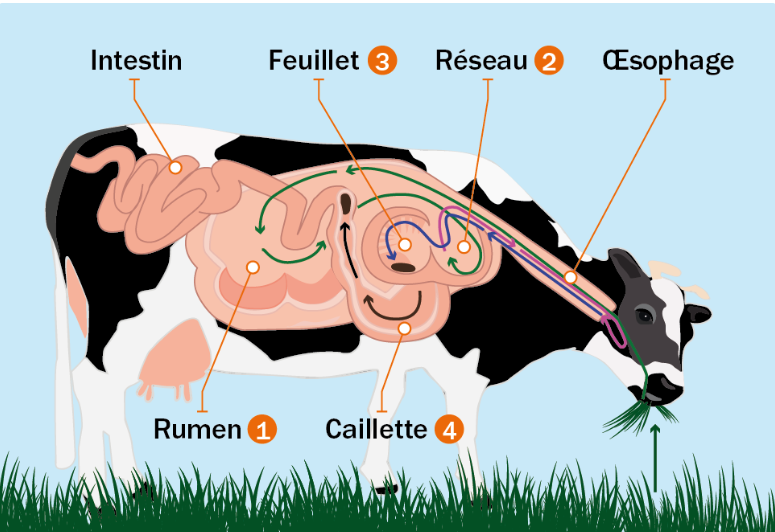 - Компоненты, которые содержат необходимую клетчатку, способствующую пережевыванию пищи:
	
Сено

       Солома
		


Трава
		


        Силос 	и сенаж
		
Это основа рациона. Они должны быть хорошего качества, чтобы обеспечить экономичный и качественный базовый рацион; и что позволит избежать потребности в добавлении концентратов или иных компонентов, стоящих дороже
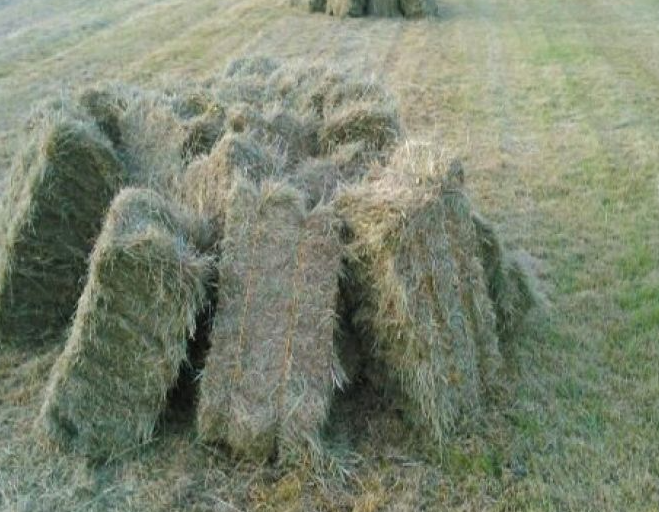 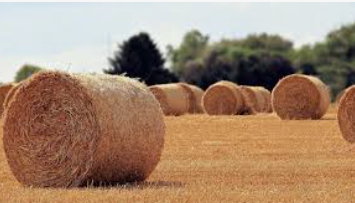 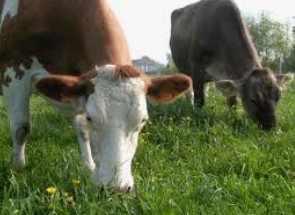 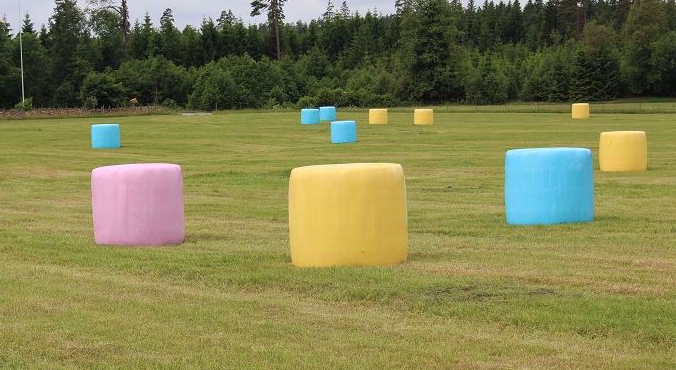 Потребность в белке:
		
потребность в белке можно удовлетворить за счет:

Трава на выпасе или скошенная 				
Бобовые (горох, вика, фасоль и др.) и концентраты (жмых/шрот, коммерческие концентрированные корма), богатые азотом
Побочные продукты АПК (отруби, жом, дробина) – это хорошая альтернатива коммерческим концентратам, поскольку имеют хорошую питательную ценность при умеренной стоимости. Они также позволяют восполнить возможную нехватку кормовых компонентов
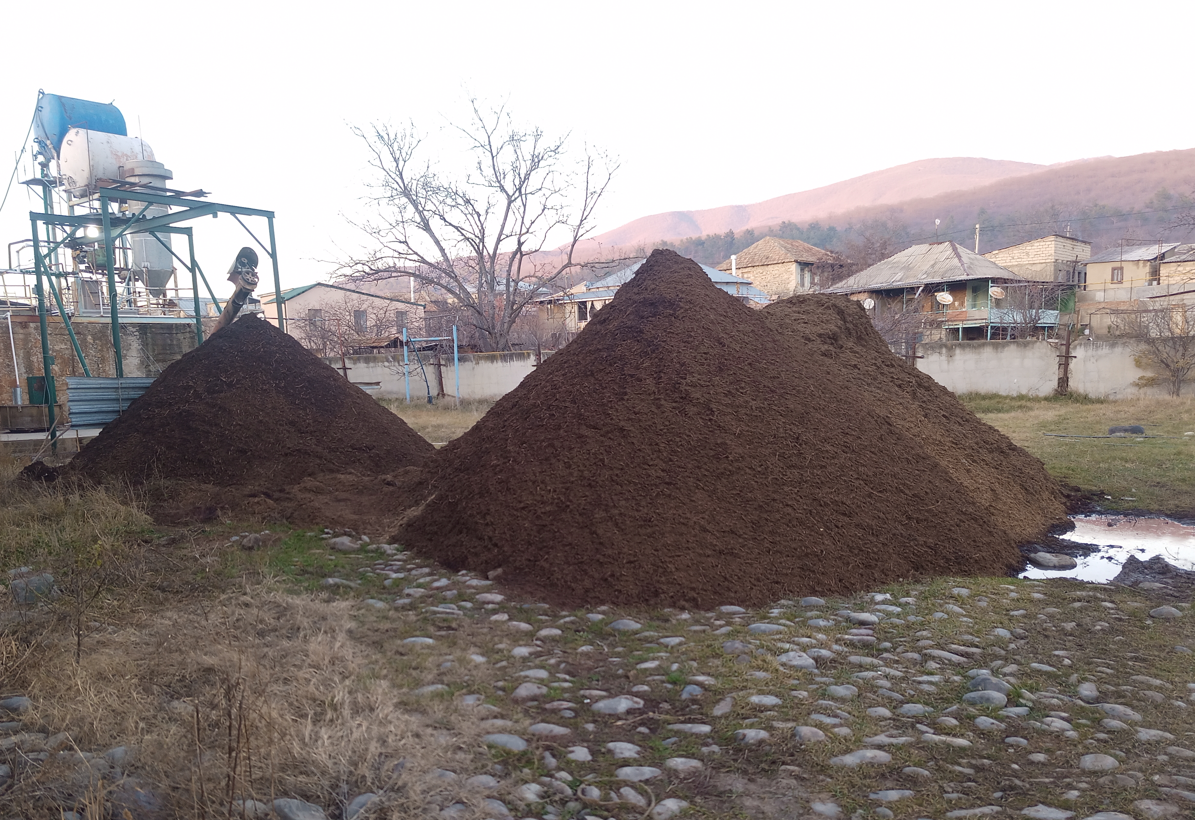 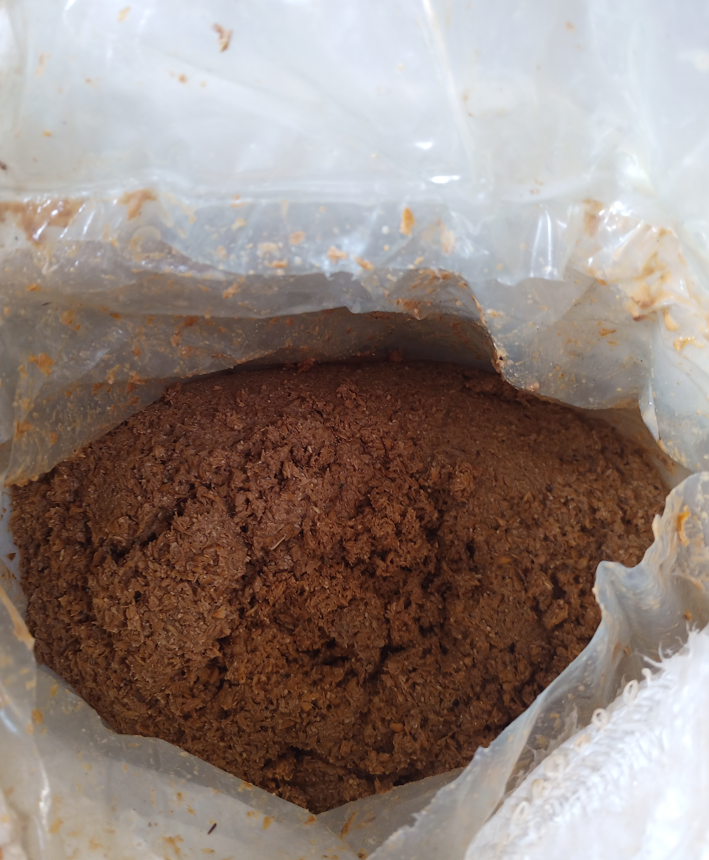 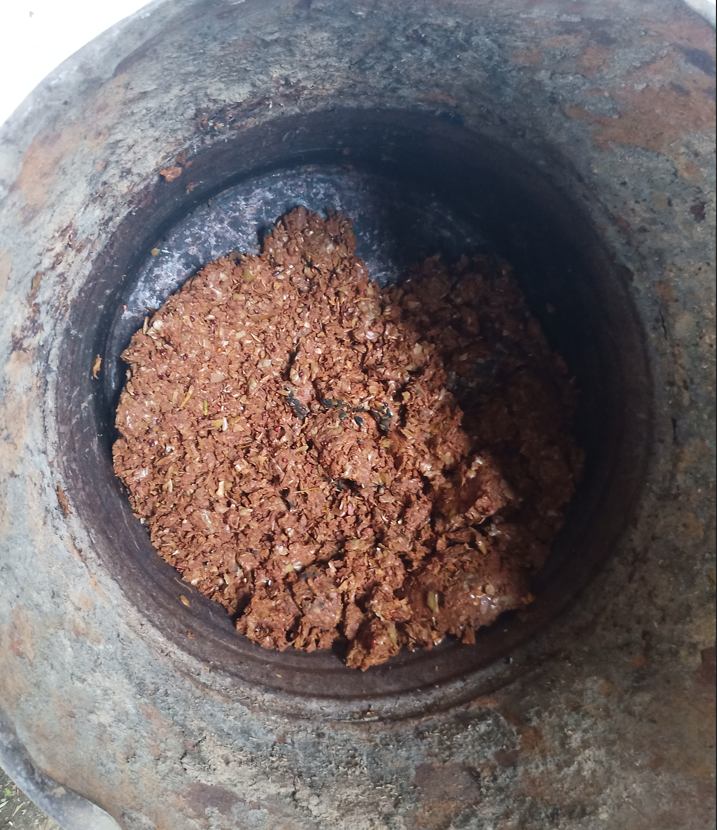 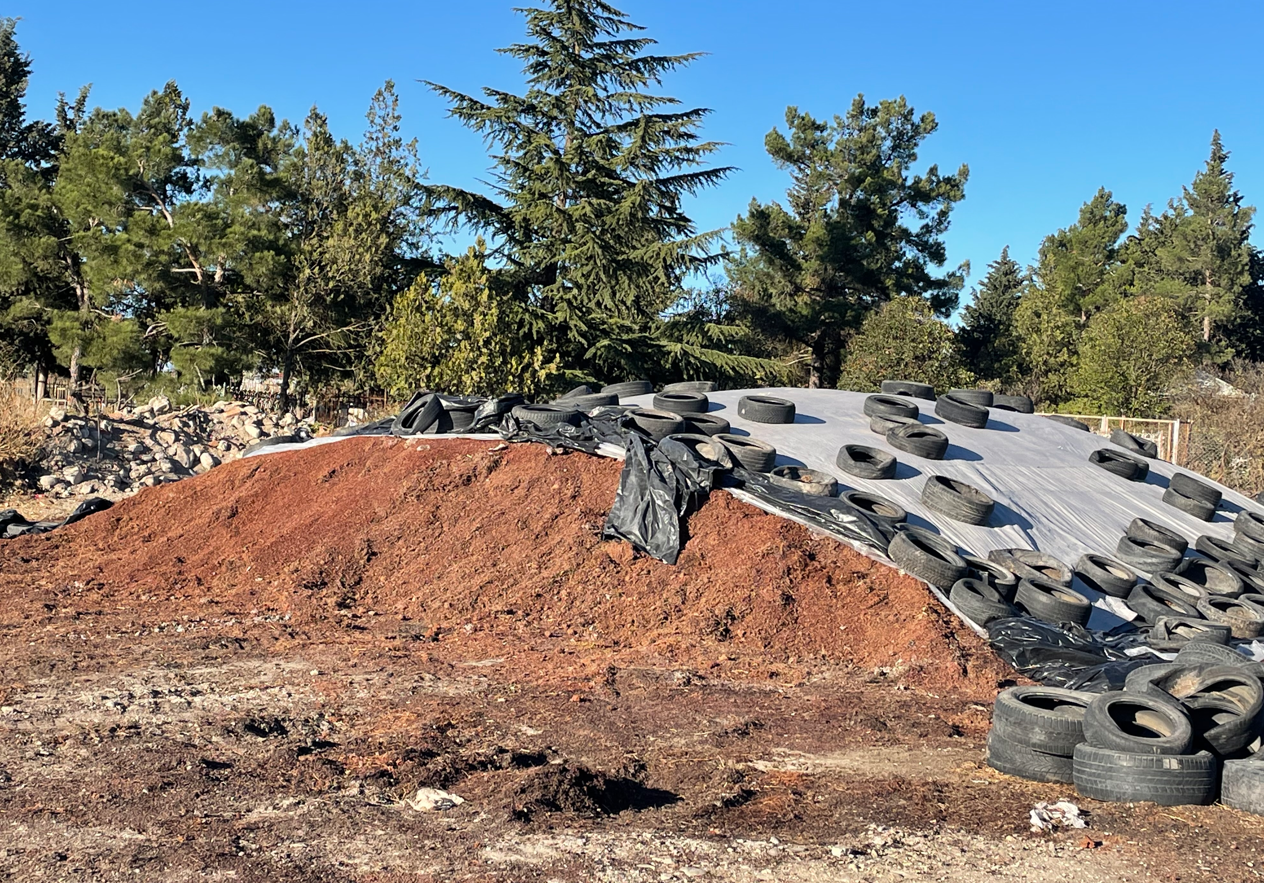 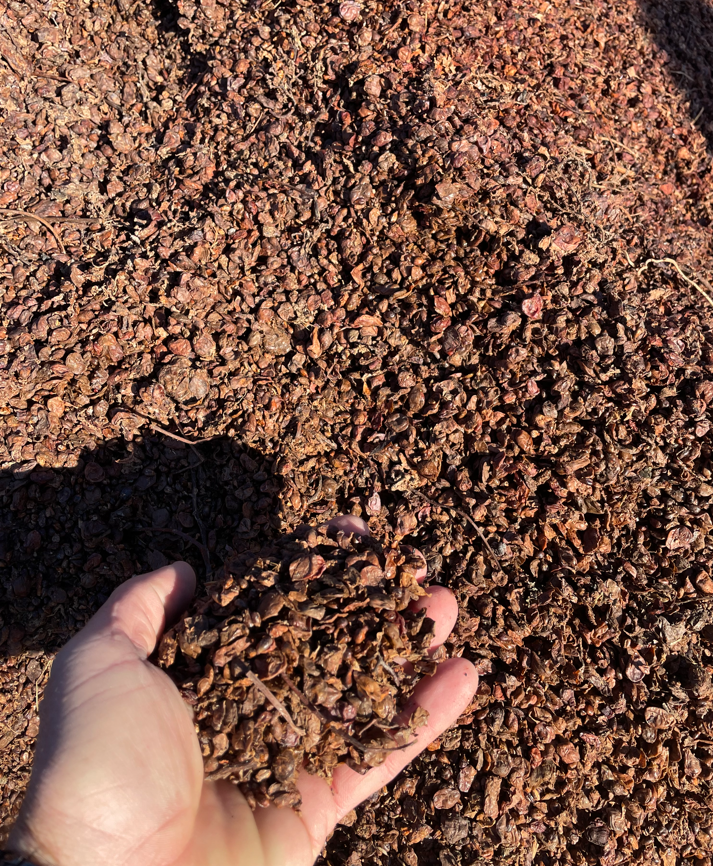 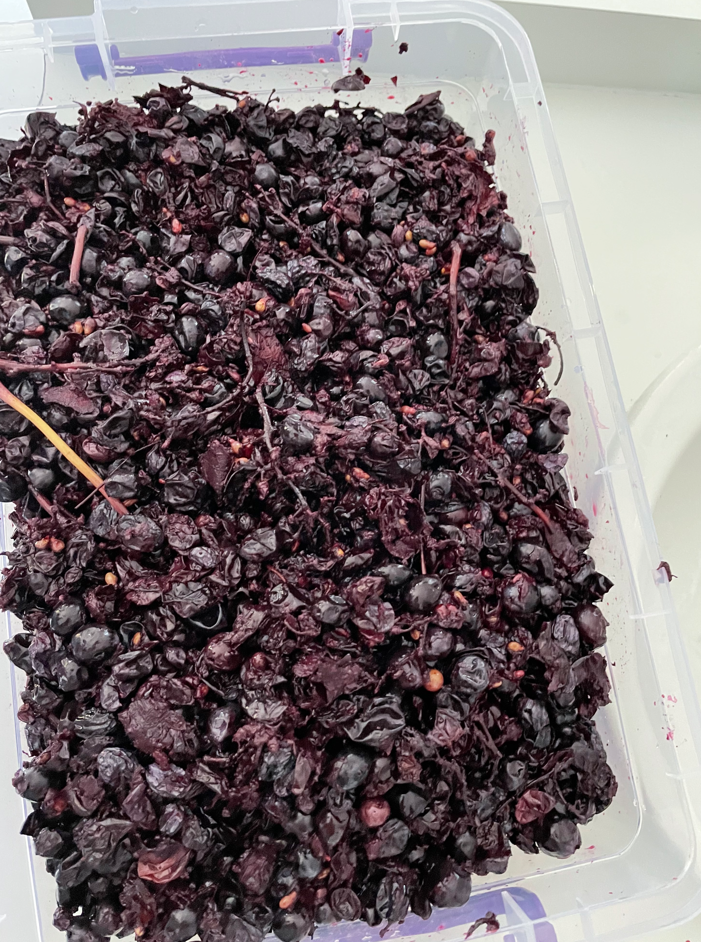 Потребности в энергии могут быть закрыты за счет:
 
* Зерновые (пшеница, ячмень, овес, кукуруза и пр.) богаты энергией
* Зерновые силоса (кукурузы, пшеницы, ячменя, сорго)
* Побочные продукты АПК (жом фруктовый)
	
                  Зерно нужно измельчить или сплющить для лучшего усвоения.
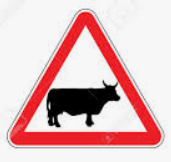 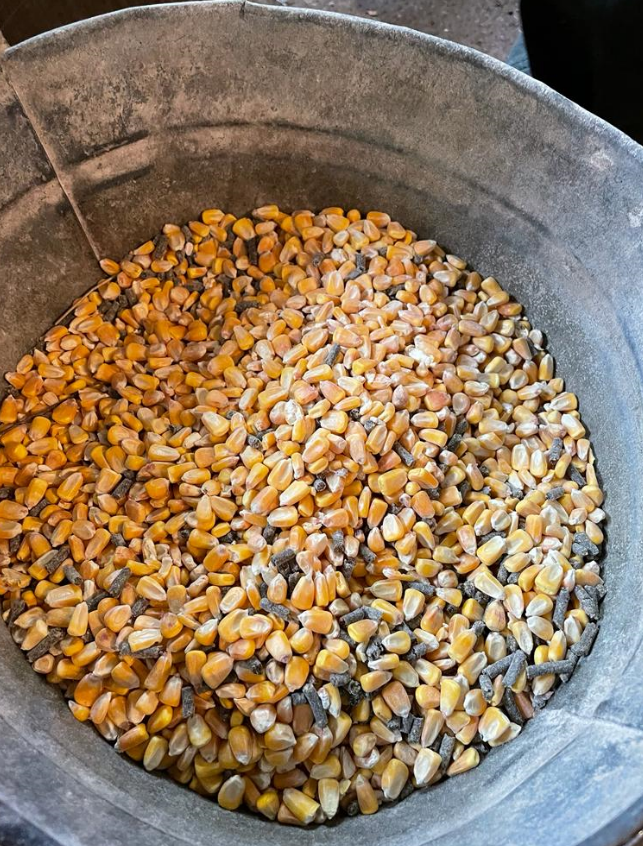 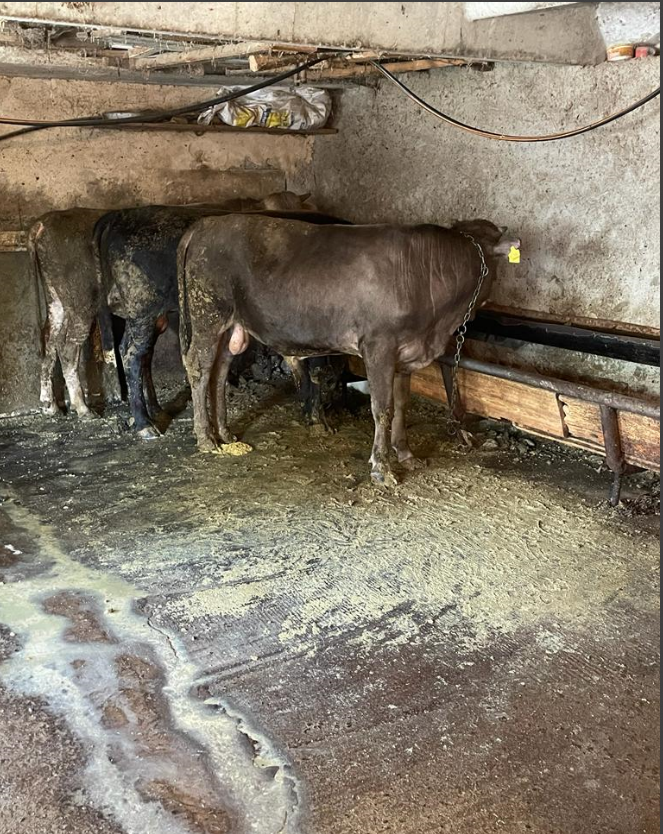 Минералы, микроэлементы и витамины
Баланс минеральных веществ важен для обеспечения развития/роста животных, производства молока и мяса, воспроизводства. Микроэлементы и витамины также необходимы для роста животных. Все корма содержат минеральные вещества, витамины и микроэлементы в более или менее значительных количествах; отсюда необходимость производить корма как можно лучшего качества, что ограничит их закупку!
Дефицит и токсичность
                                                                        	Покрытие потребностей		

                                     		            Животное использует свои резервы (дефицит)
		                                                                                      
                                                                            	Нарушение воспроизводства
                                                            
                                                                       	Падение в произво
                                                          
                                                            	Клинические симптомы
			                                                                                       
                                                                                                      	Падеж
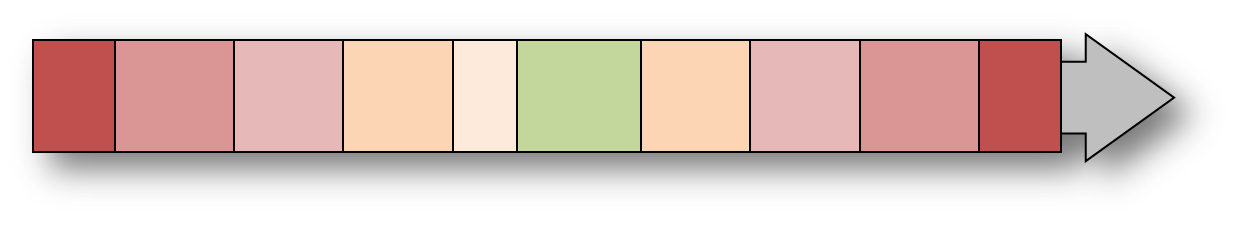 Потребности в воде

Корова нуждается в 50–100 л воды в день, а в жару в и все 150 л. 
Вода должны быть хорошего качества, не жесткой (жесткость ограничит ее потребление и потребует добавки натрия. 
Воды низкого качества повлияет на здоровье животного и на качество молока.
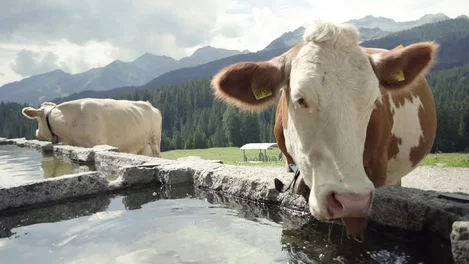 Ration calculation
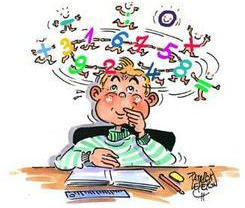 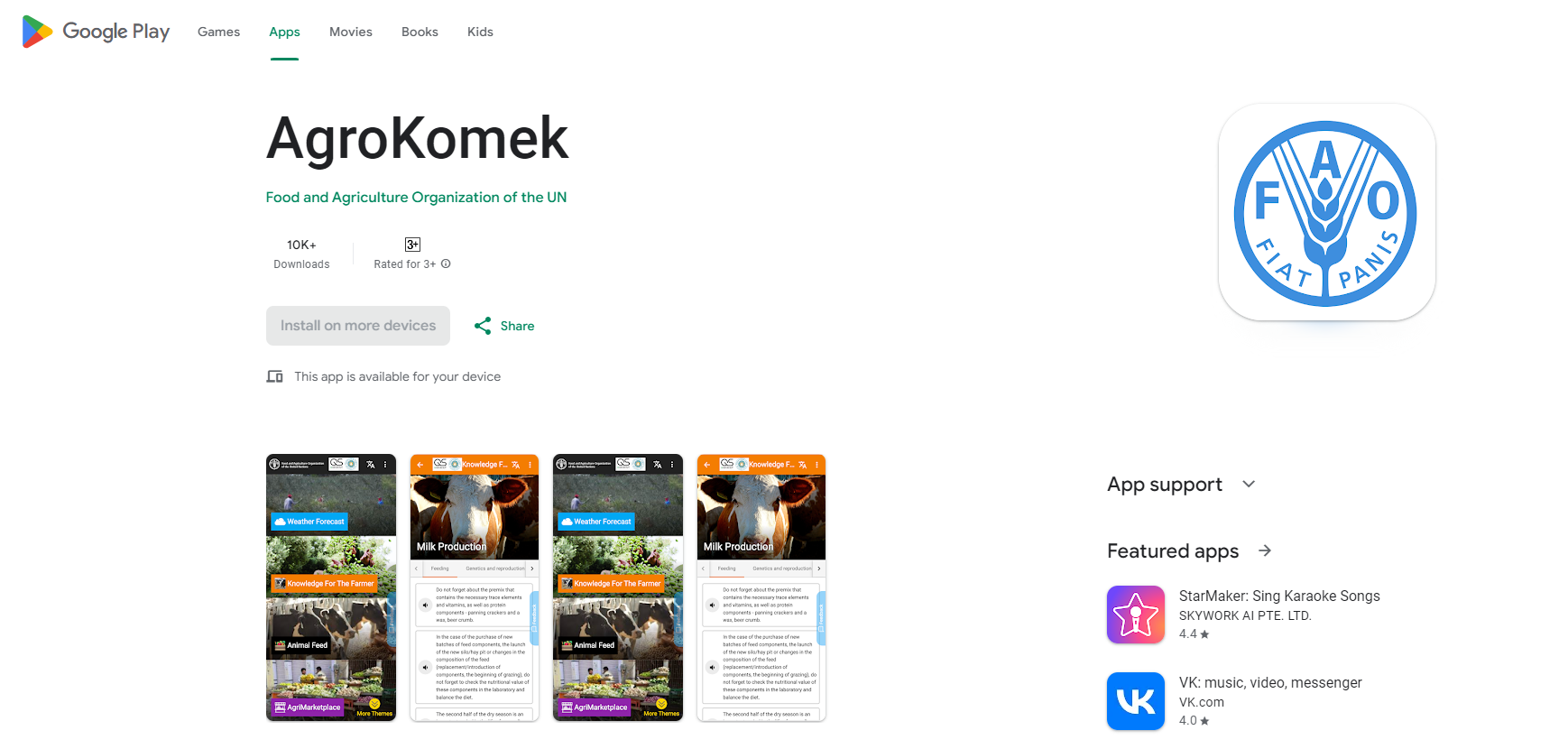 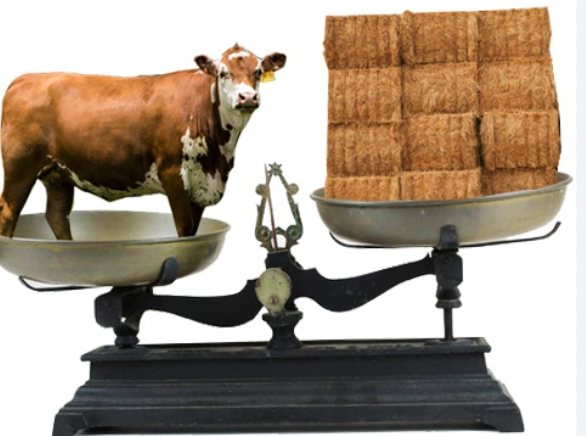 Ingestion
Fibrosity
Protein
Energy
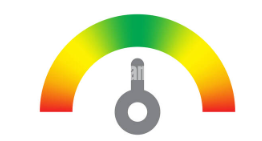 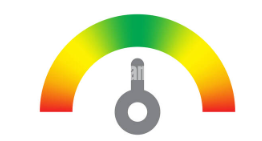 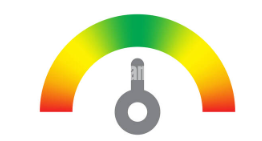 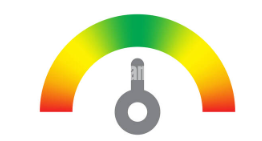 Calcium               Phosphorus
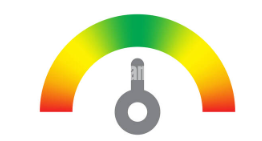 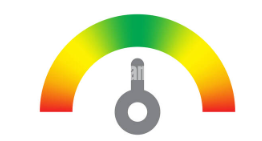 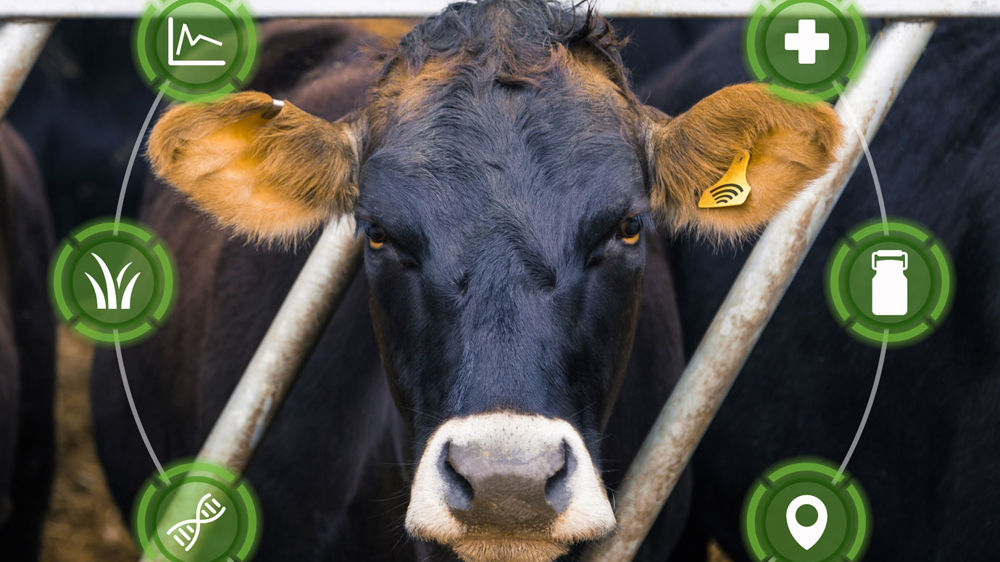